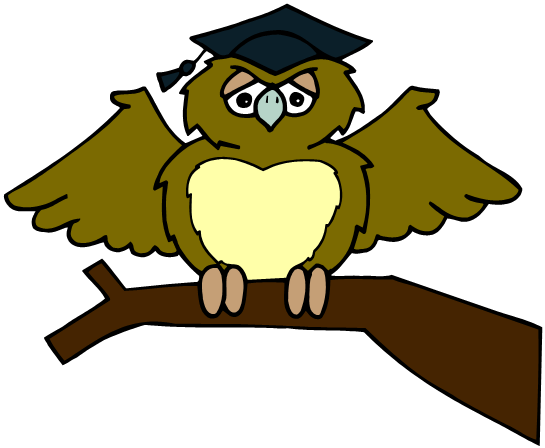 ZÁKLADNÍ ŠKOLA OLOMOUCpříspěvková organizaceMOZARTOVA 48, 779 00 OLOMOUCtel.: 585 427 142, 775 116 442; fax: 585 422 713 email: kundrum@centrum.cz; www.zs-mozartova.cz
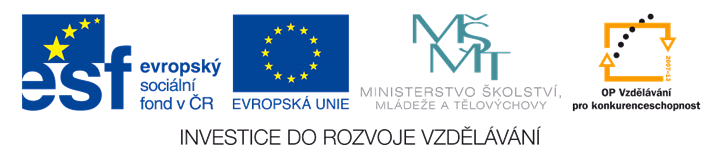 Projekt: ŠKOLA RADOSTI, ŠKOLA KVALITY 
Registrační číslo projektu: CZ.1.07/1.4.00/21.3688
EU PENÍZE ŠKOLÁM

Operační program Vzdělávání pro konkurenceschopnost
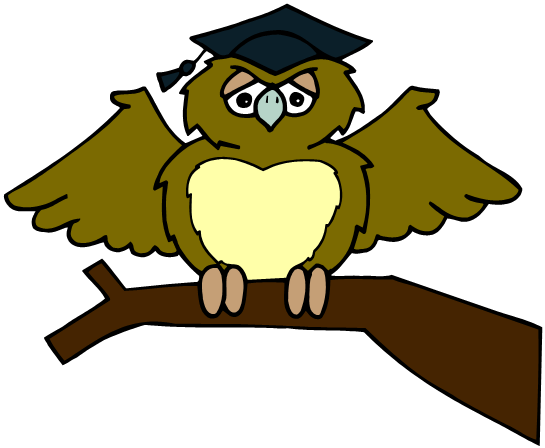 ZÁKLADNÍ ŠKOLA OLOMOUCpříspěvková organizaceMOZARTOVA 48, 779 00 OLOMOUCtel.: 585 427 142, 775 116 442; fax: 585 422 713 email: kundrum@centrum.cz; www.zs-mozartova.cz
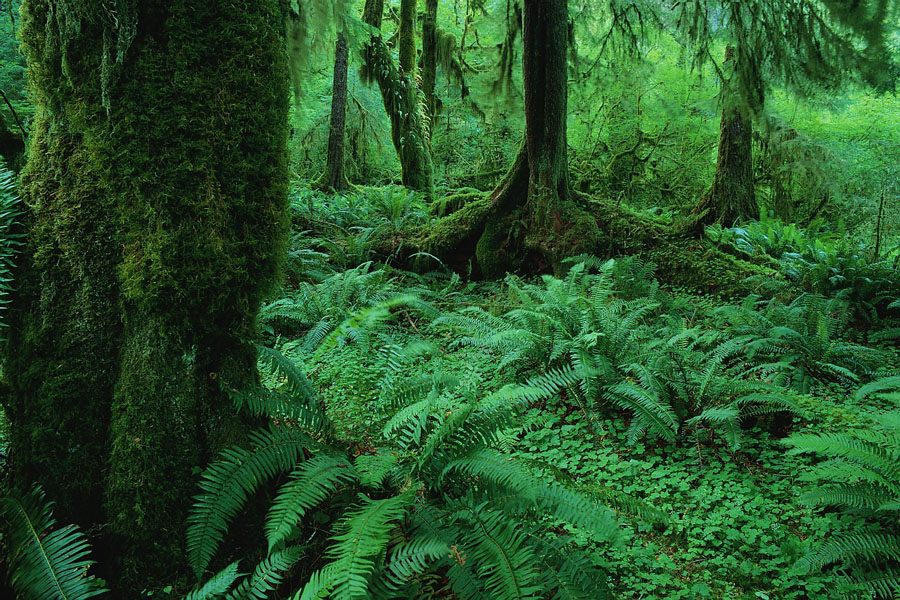 KAPRADINY
Charakteristika
výtrusné rostliny – rozmnožování výtrusy

 oddenek, kořeny

 přízemní růžice listů
 spirálovitě stočené mladé listy

 výtrusnice na rubu listů
Kapraď samec
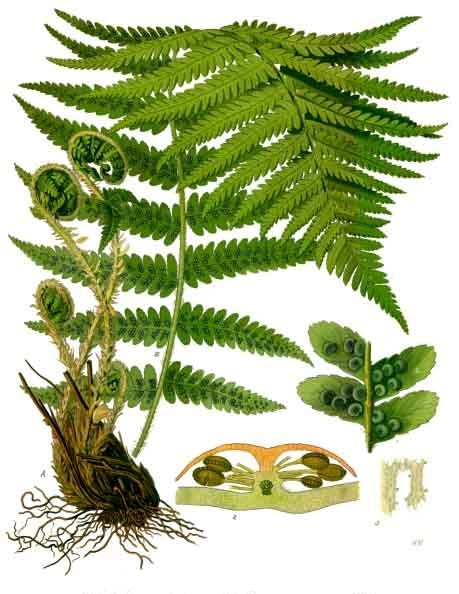 listy
spirálovitě stočené mladé listy
oddenek
kořeny
obr. 1
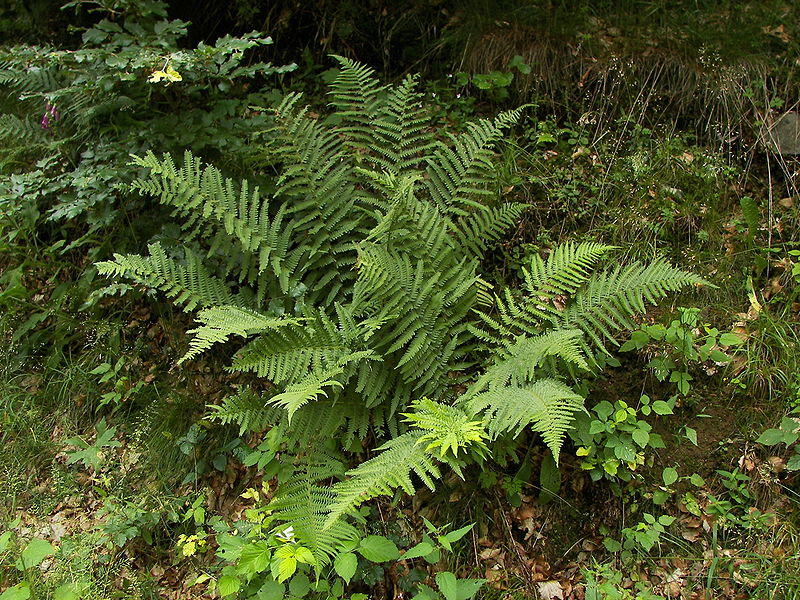 obr. 2
LISTY
fotosyntéza, dýchání, hospodaření s vodou
nemají stonek, jen přízemní růžici listů
obr. 2
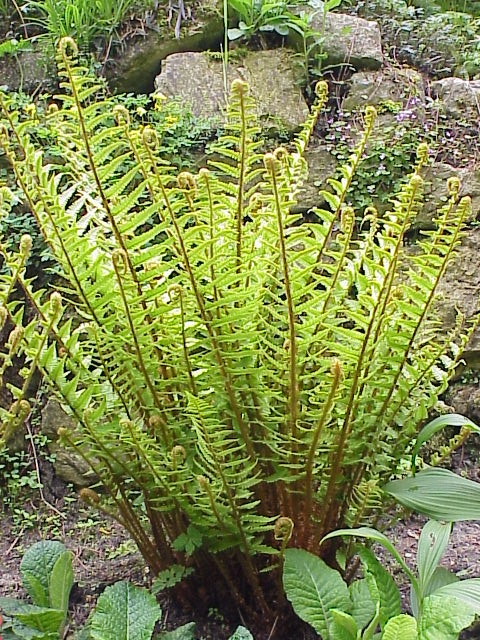 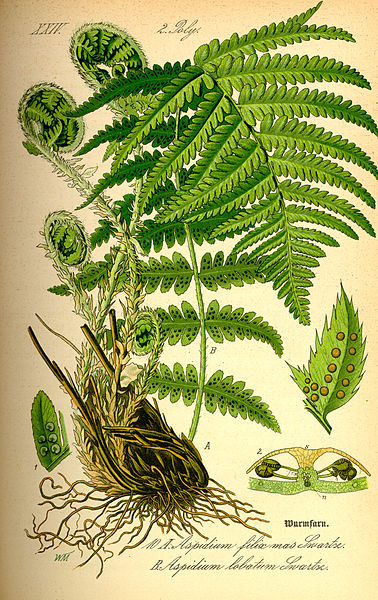 obr. 3
mladé listy spirálovitě stočené – ochrana před poškozením
obr. 4
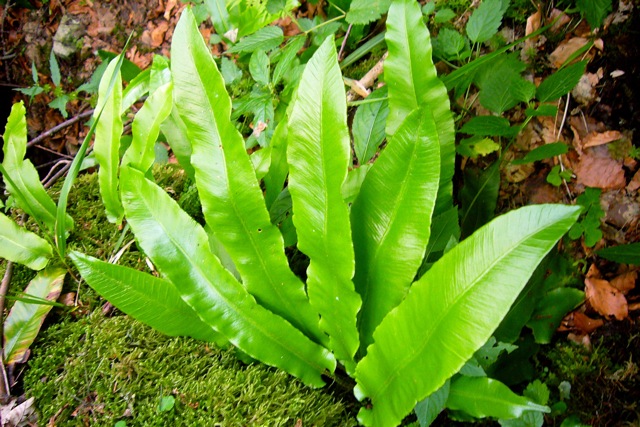 Jelení jazyk
obr. 5
JEDNODUCHÉ LISTY
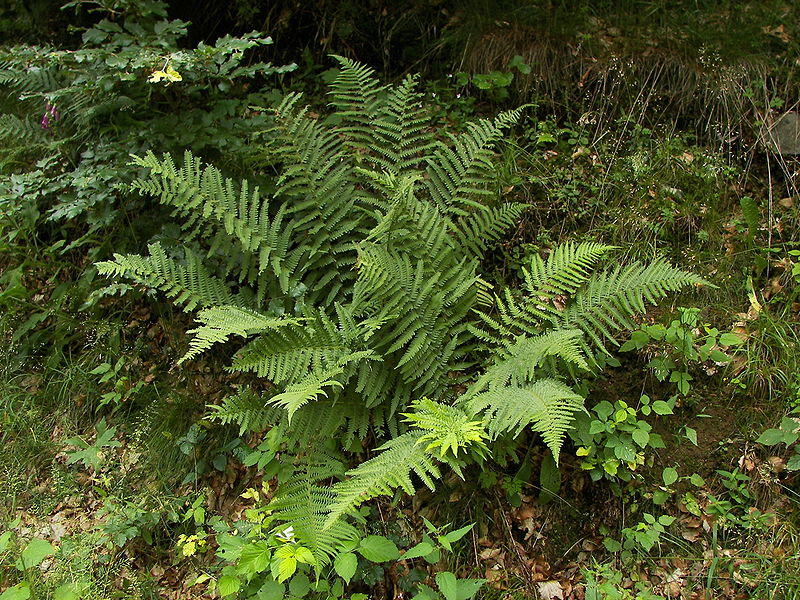 obr. 2
Kapraď samec
SLOŽENÉ LISTY, jednoduše zpeřené
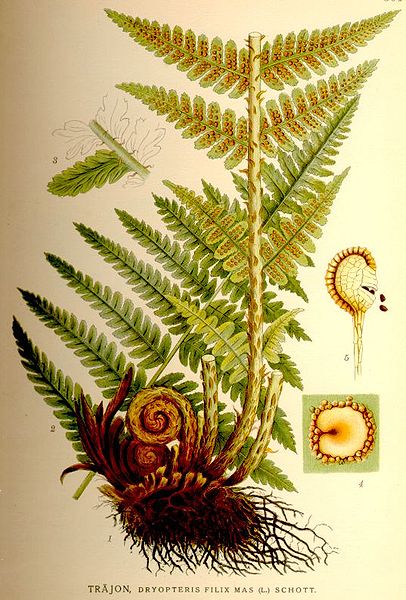 na obvodu výtrusnice řada ztlustlých buněk – PRSTENEC, který v době zralosti praskne
obr. 6
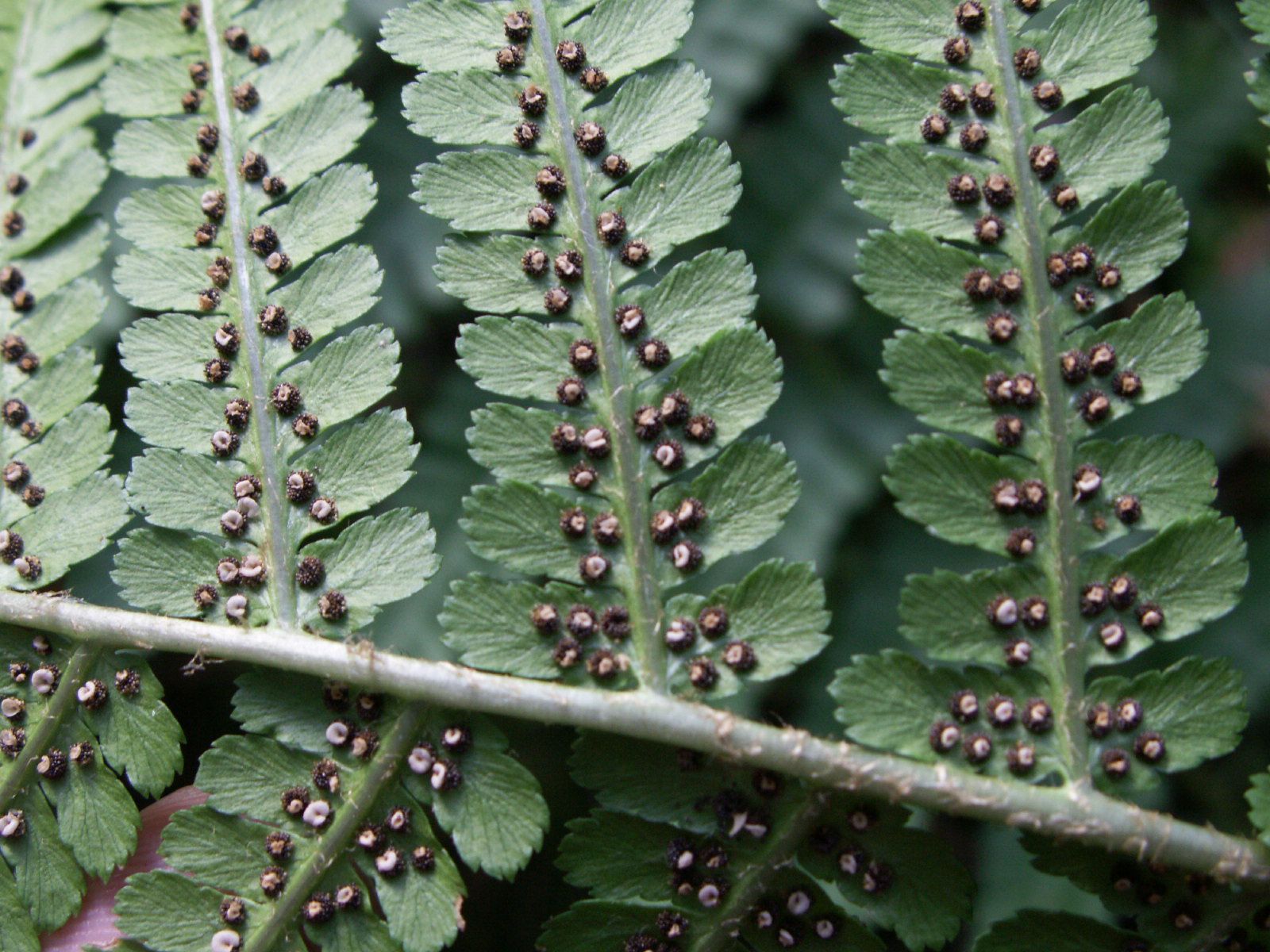 obr. 7
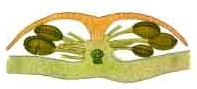 ostěra = blána chránící výtrusnice
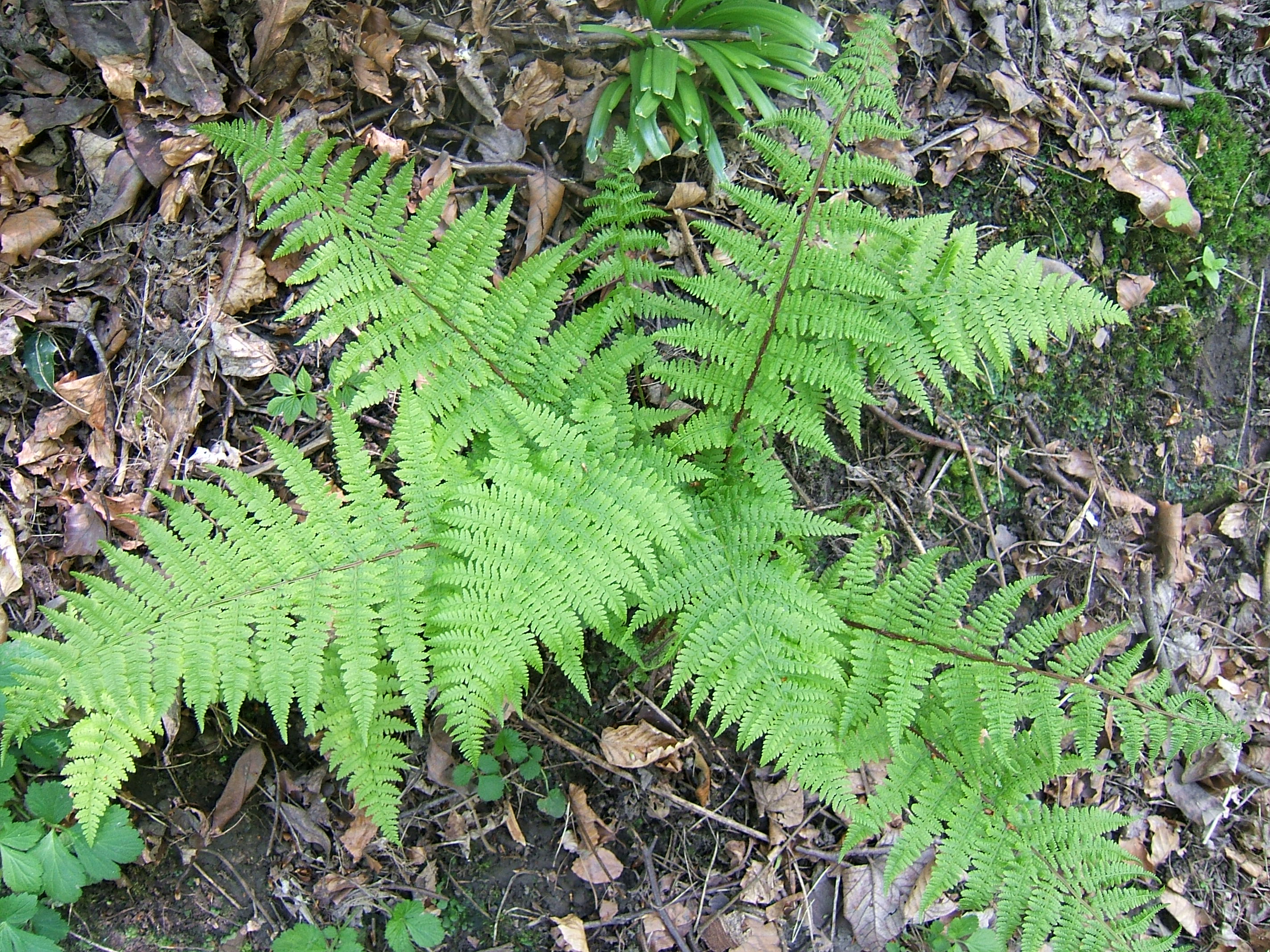 obr. 8
Papratka samičí
- roste na vlhkých stinných místech
- vícenásobně zpeřené listy
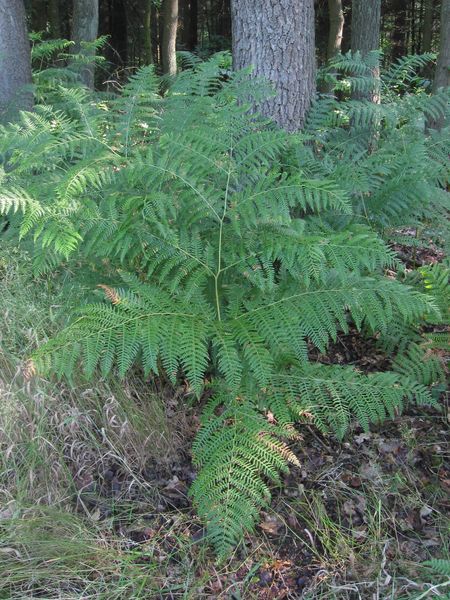 Hasivka orličí
obr. 9
naše největší kapradina
roste na písčitých půdách v borových lesích
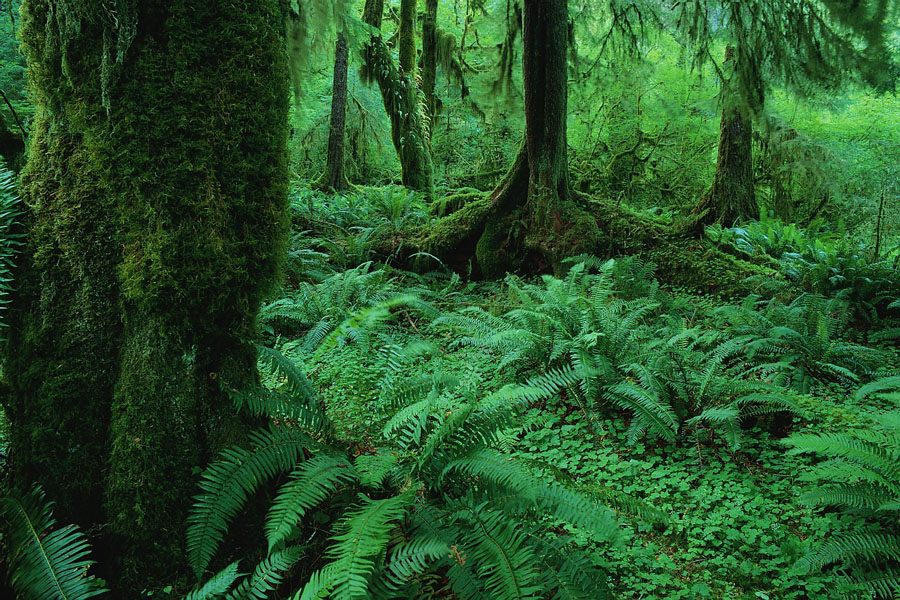 KAPRADINY pěstované jako pokojové rostliny
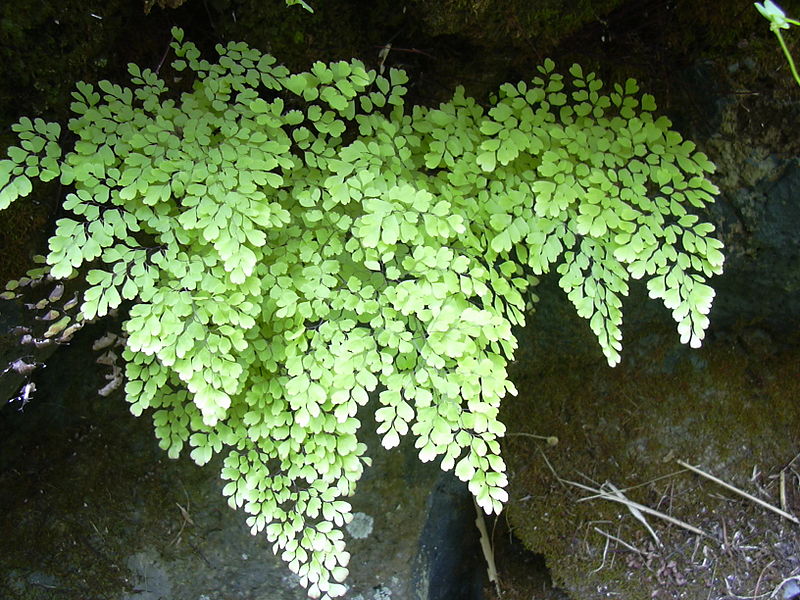 obr. 10
Netík
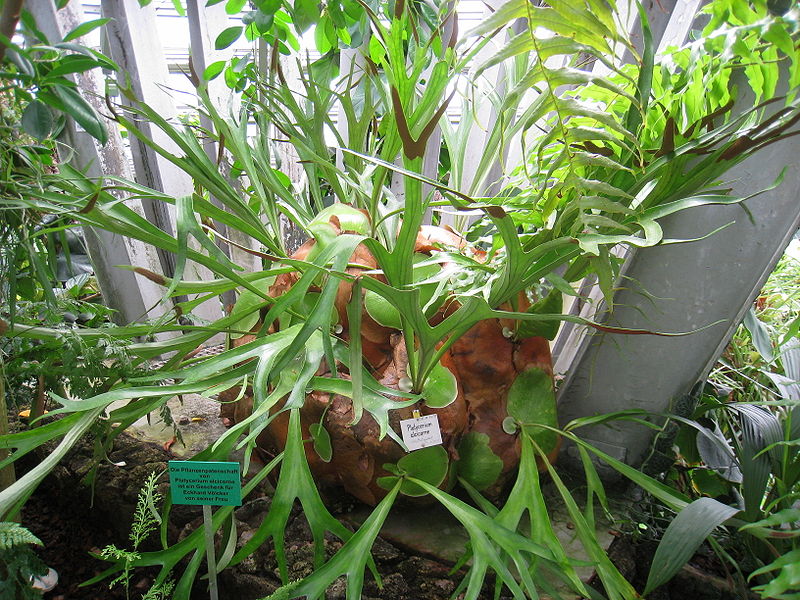 Parožnatka
obr. 11
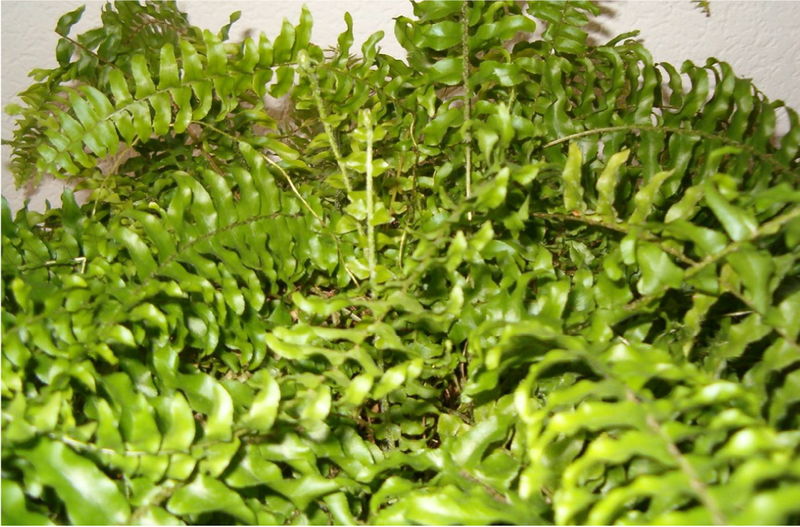 obr. 12
Nefrolepis
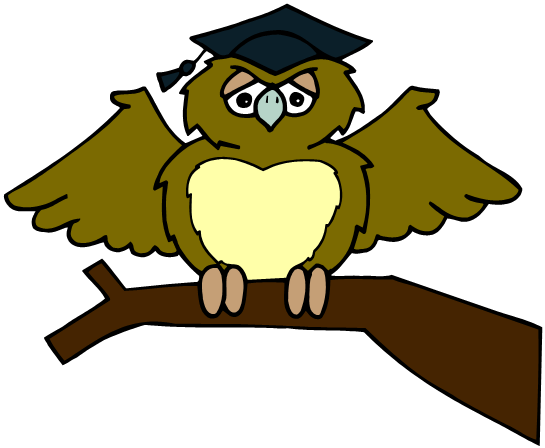 ZÁKLADNÍ ŠKOLA OLOMOUCpříspěvková organizaceMOZARTOVA 48, 779 00 OLOMOUCtel.: 585 427 142, 775 116 442; fax: 585 422 713 email: kundrum@centrum.cz; www.zs-mozartova.cz
Seznam použité literatury a pramenů:

ČERNÍK, V. a kol. Přírodopis 2. Praha: SPN, 1999. ISBN 80-7235-069-2. s. 66-68. 

Použité zdroje:

Strana 5
[OBR.1]: Franz Eugen Köhler. [cit.2013-10-22]. Dostupný jako volné dílo na WWW:<http://cs.wikipedia.org/wiki/Soubor:Dryopteris_filix-mas_-_K%C3%B6hler%E2%80%93s_Medizinal-Pflanzen-202.jpg>.

Strana 6, 8
[OBR.2]: Willow. [cit.2013-10-22]. Dostupný pod licencí Creative Commons na WWW:<http://commons.wikimedia.org/wiki/File:Unknown_004.jpg?uselang=cs>.
Strana 7
[OBR.3]: Wilhelm Thomé. [cit.2013-10-22]. Dostupný jako volné dílo na WWW:<http://commons.wikimedia.org/wiki/File:Illustration_Polystichum_lobatum0.jpg?uselang=cs>.

[OBR.4]: Kurt Stueber. [cit.2013-10-22]. Dostupný pod licencí Creative Commons na 
WWWhttp://commons.wikimedia.org/wiki/File:Dryopteris_filix-mas0.jpg>.

Strana 8
[OBR.5]: Radio Tonreg. [cit.2013-10-22]. Dostupný pod licencí Creative Commons na 
WWW:<http://commons.wikimedia.org/wiki/File:Asplenium_scolopendrium_(5824082685).jpg

Strana 9
[OBR.6]: Carl Axel Magnus Lindman. [cit.2013-10-22]. Dostupný jako volné dílo na WWW:<http://commons.wikimedia.org/wiki/File:Dryopteris_filix_mas_nf.jpg?uselang=cs>.

[OBR.7]: B.gliva. [cit.2013-10-22]. Dostupný jako volné dílo na WWW:< http://commons.wikimedia.org/wiki/File:Dropteris_filixmas_1.jpg?uselang=cs >.
Strana 10
[OBR.8]: Jesmond Dene. [cit.2013-10-22]. Dostupný pod licencí Creative Commons na 
WWW:<http://cs.wikipedia.org/wiki/Soubor:Athyrium_filix-femina0.jpg>.

Strana 11
[OBR.9]:[cit.2013-10-22]. Dostupný pod licencí Creative Commons na 
WWW:<http://commons.wikimedia.org/wiki/File:Adelaarsvaren_plant_Pteridium_aquilinum.jpg>.

Strana 13
[OBR.10]: Forest & Kim Starr. [cit.2013-10-22]. Dostupný pod licencí Creative Commons na WWW:<http://commons.wikimedia.org/wiki/File:Starr_030807-0142_Adiantum_raddianum.jpg>.

Strana 14
[OBR.11]: Daderot. [cit.2013-10-22]. Dostupný pod licencí Public Domain na 
WWW:<http://commons.wikimedia.org/wiki/File:Platycerium_alcicorne_-_Berlin_Botanical_Garden_-_IMG_8687.JPG>.
Strana 15
[OBR.12][cit.2013-10-22]. Dostupný pod licencí Creative Commons na WWW:<http://commons.wikimedia.org/wiki/File:Nephrolepis_exaltata_indoor0705f.jpg>.